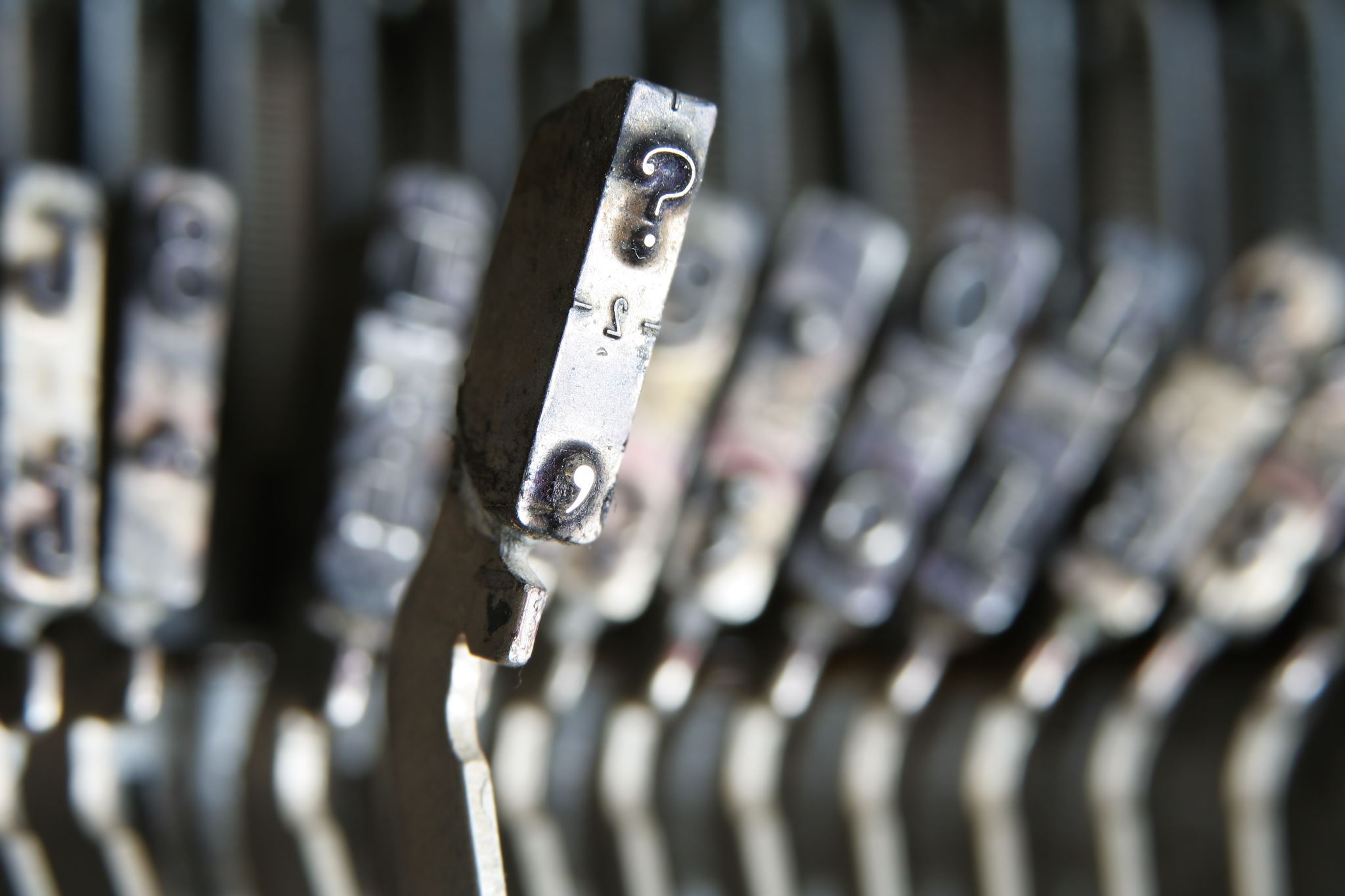 Judicial oversight of arbitrations in Singapore
is it a boon or bane for maritime arbitrations?
Mr. Joseph Tan 
Senior Accredited Specialist
(Maritime & Shipping)
Managing Director of JLex LLC
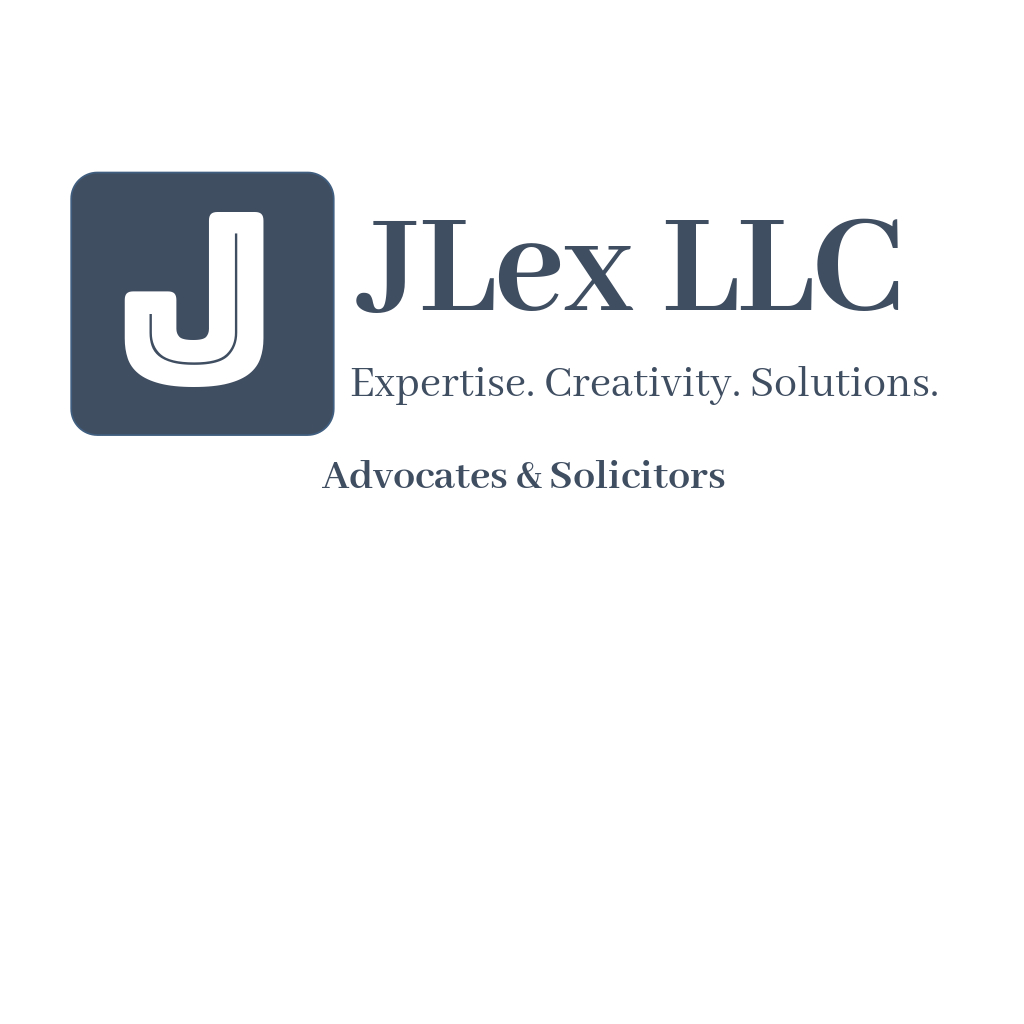 1
The court does not sit as an appellate court nor review the decisions of an arbitral tribunal on its merits

The court will review the arbitral process to ensure it is conducted properly and fairly

Where is the line drawn?
Maritime arbitrations in Singapore : Party autonomy vs. Court supervision
2
CAJ v. CAI [2021] SGCA 102
Extension of time defence not pleaded but raised only in the closing submissions
Scope of an arbitration agreement is not the same as the scope of the submission to arbitration.  Only disputes which the parties choose to submit for arbitration will demarcate the jurisdiction of the tribunal
An issue which is not pleaded may well be regarded as falling outside the disputes that the parties have submitted for arbitration
The Tribunal acted without jurisdiction in this case
3
BZW v. BZV [2022] SGCA 1
Ship-building dispute.  Claim for liquidated damages arising from delay in delivery.  Separate claim for damages for installation of inadequate generators.
Court found it impossible to distinguish the chain of reasoning adopted by the Tribunal between the two claims.
Fair hearing rule requires the Tribunal to pay attention to what is put before it and give its reasoned decision based on the arguments and evidence presented.
If decision is manifestly incoherent, the fair hearing rule is not met and the parties have not been accorded a fair hearing.
4
Sai Wan Shipping Ltd v. Landmark Line Co., Ltd [2022] SGHC 8
Arbitration clause providing for arbitrator to be a member of LMAA but the LMAA Rules not incorporated.
Seat of arbitration was Singapore and Singapore law applies
Claimant did not prosecute its claim for 10 months and suddenly requested that the respondent serve its defence submissions
Arbitrator made a peremptory order against the respondent to file the defence without first consulting both parties as to the procedural timetable
Peremptory order was made erroneously on the basis that UK law applies
Held that arbitrator invoked the wrong law and thus exceeded his jurisdiction
Arbitrator also found to have breached the fair hearing rule
5
A nuanced approach
The Singapore courts will robustly examine an arbitral award to ensure that it was conducted properly and fairly to both parties
So long as the arbitration was conducted properly and fairly, the Singapore courts will not interfere even if the tribunal made a wrong finding of fact or law
Approach by the Singapore courts ensure that there is fair justice to both parties without compromising on party autonomy
6